МОУ СОШ № 56
Школу будущего строим вместе
Проект подготовила ученица 10-А класса Верина Виктория
Ярославль
2011
Содержание
Новые технологии
Проектная деятельность
Отдых
Иностранный язык
Вывод
Обращение к родителям
Информационные источники
Новые технологии
Использование новых компьютерных технологий на уроках для повышения интереса учеников к проходимому материалу.
Ну и конечно не забываем старые методы .
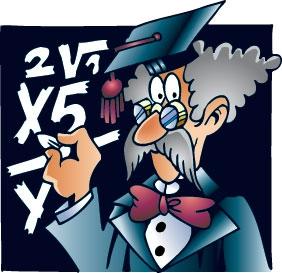 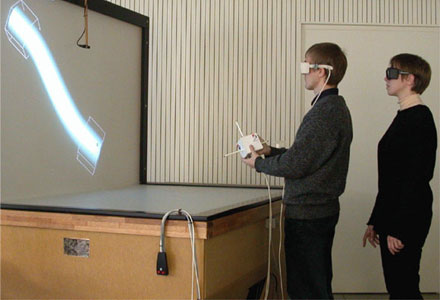 Проектная деятельность
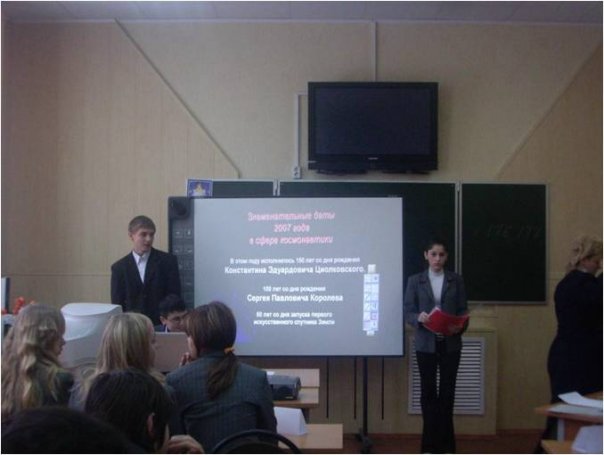 Развитие проектной деятельности учащихся. Приобретение ими новых навыков.
Отдых
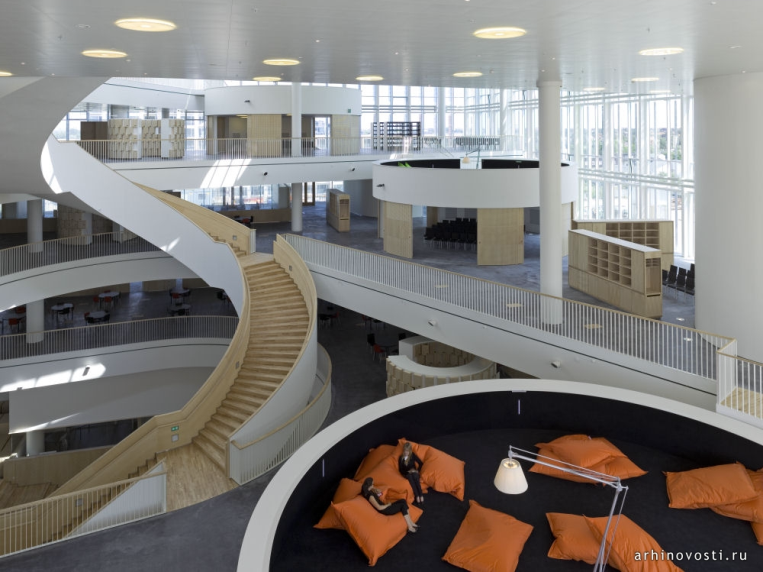 В школах должны быть обязательно зоны отдыха.
Где учащиеся смогут расслабиться и отвлечься от уроков.
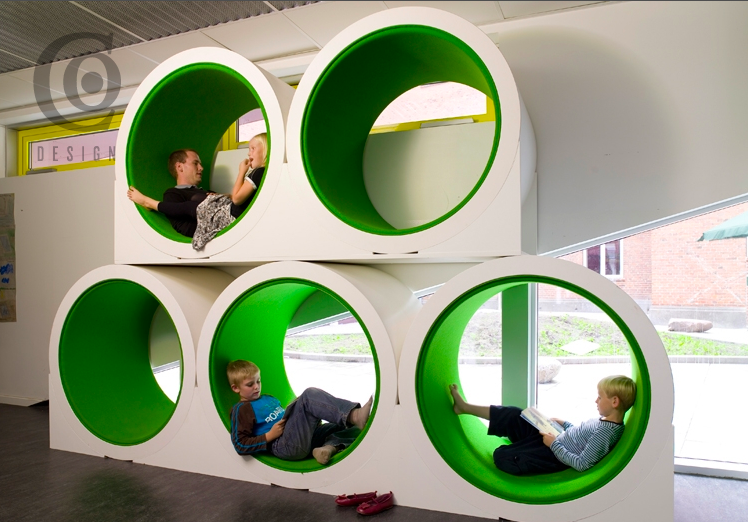 Отдых
Проведение различных мероприятий на базе школы: концерты, спортивные игры, дискотеки – в свободное от учёбы время.
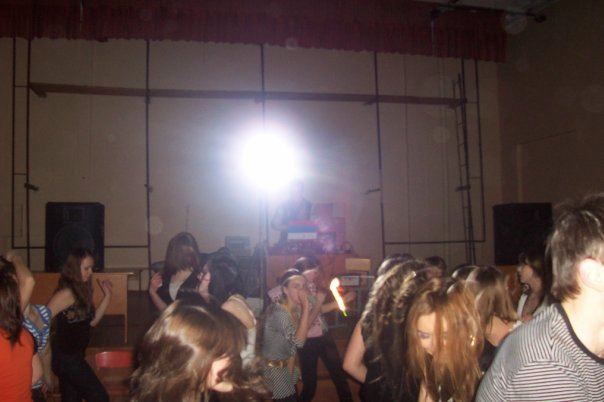 Иностранный язык
Введение иностранного языка, как основного предмета. Это пригодиться ученикам в будущей взрослой жизни.
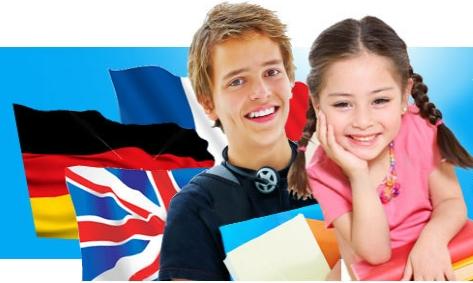 Обращение к родителям
Дорогие родители, школа может быть оснащена техническими новшествами, но Сердцем нашей школы были, есть и будут Учителя. Ведь именно благодаря им ребёнок приобретает интерес к предмету (независимо от оснащения помещения).
Информационные источники
http://images.yandex.ru/